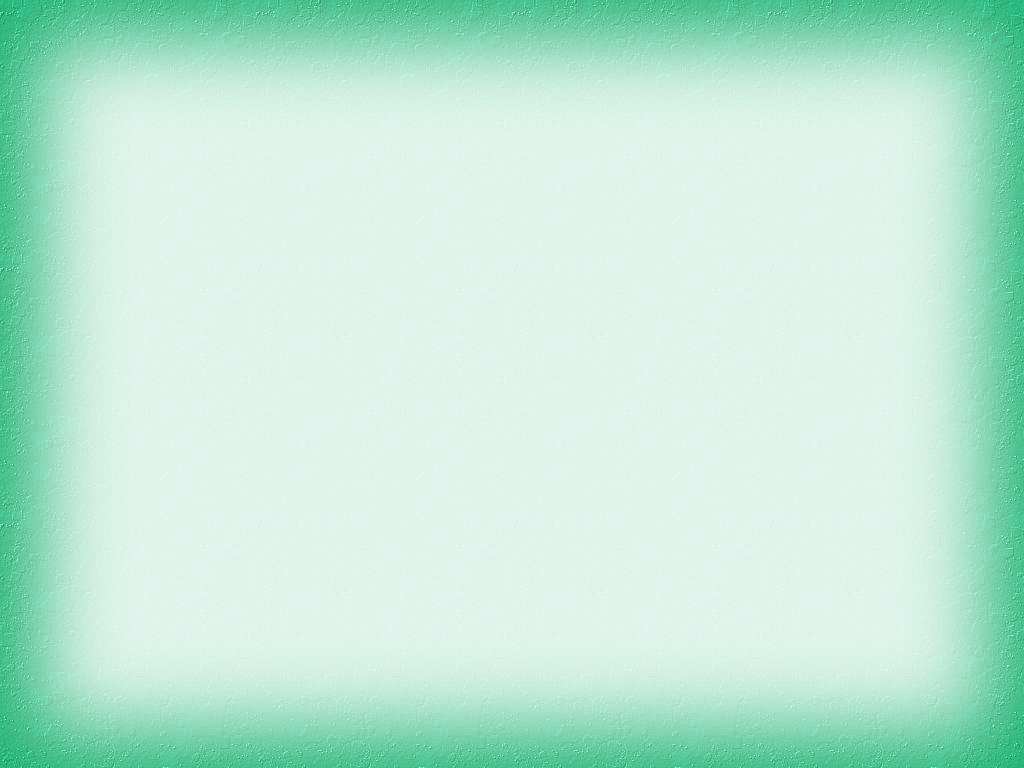 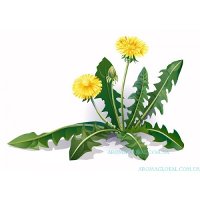 Они 
нуждаются
 в защите

                                                                         Подготовили:
                                                                                               учащиеся 3 «Б» класса,
                                                                                                                      МБОУ «Многопрофильный лицей»
                                                                                 Гуйдя Елизавета
                                                                                Маршанин Иван 
                                                                                      Бусыгина Наталья

                                                                                                      Руководитель: С.П.Подоляк
Апрель 2015г.
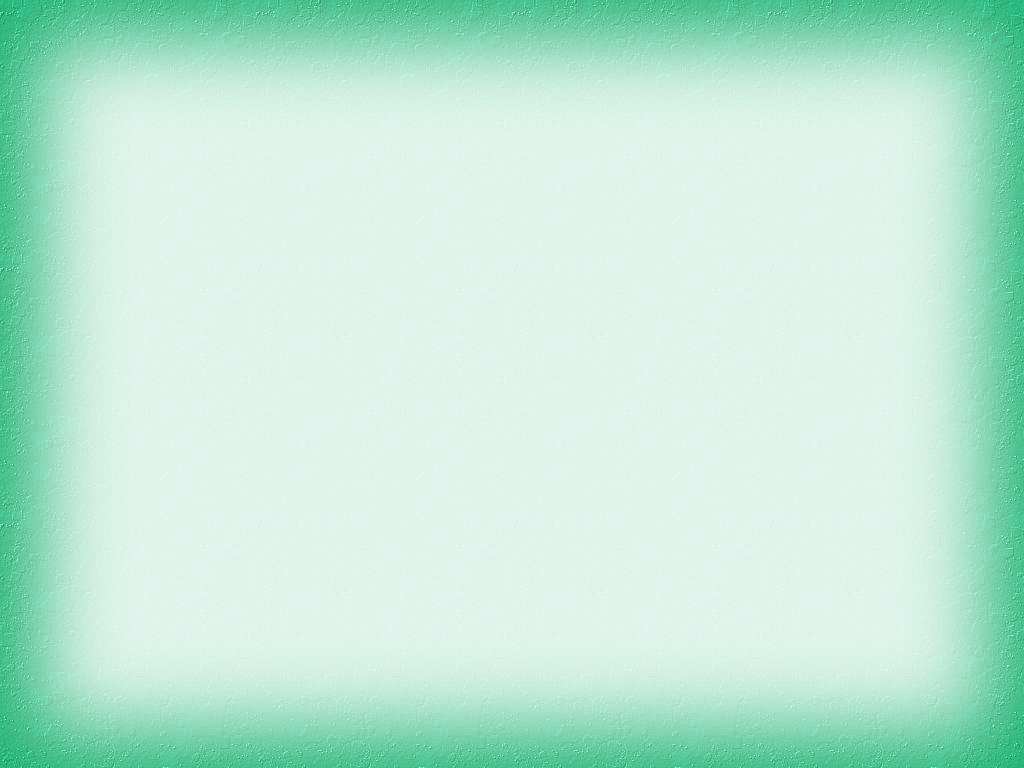 Цель: изучить места обитания и распространения одуванчика
Задачи: 
1. Научиться работать со справочной литературой
2. Изучить места обитания, численность, полезность данного растения
3. Разработать необходимые 
меры охраны растения
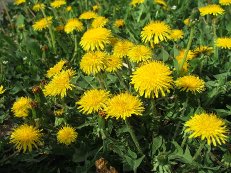 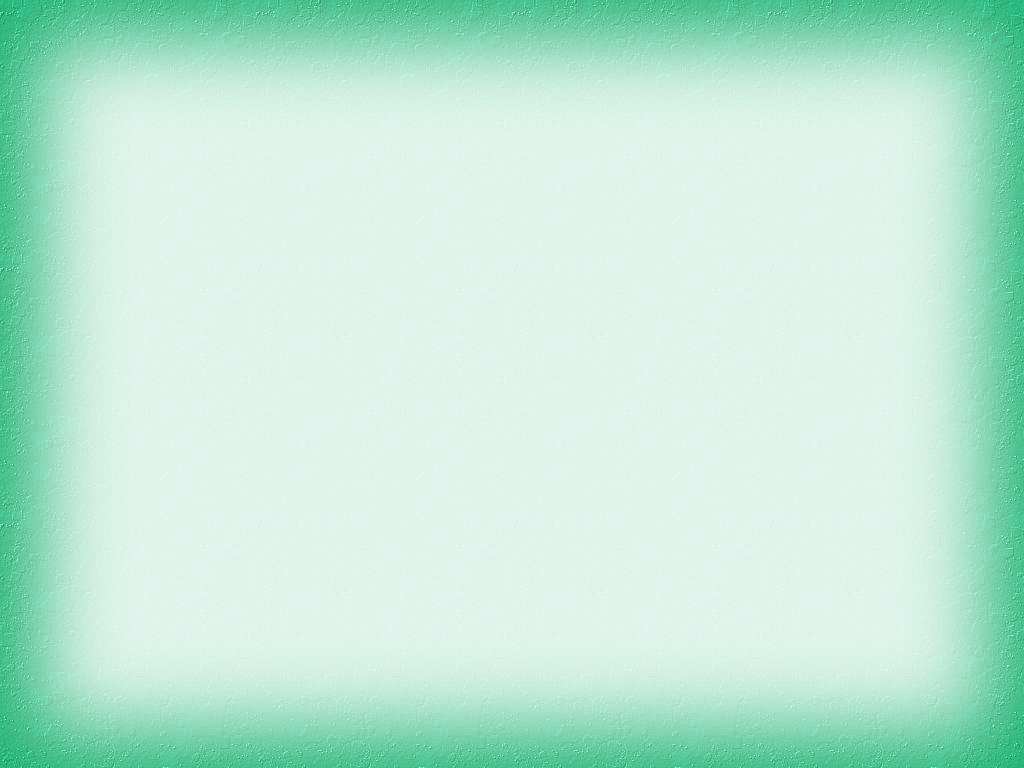 Одуванчик линейнолистный
Tarahacum Lineare Worosch. Et Schaqa
1.Краткое описание:  Травянистый многолетник со стержневым корнем и узкими , цельнокрайними или слабозубчатыми листьями до 15 см длиной.  Желтые цветки собраны в корзинки на голых стрелках до 10 – 15 см .
2.Эндем бассейна реки Бурея. Встречается в Хабаровском крае и Амурской области. В настоящее время  в Хабаровском крае известны 4 пункта произрастания данного вида: два в окрестностях села Чекунда, в том числе и классическое местонахождение скалы реки Бурея ниже впадения реки Тырма; окрестности поселка Шахтинский (Верхнебуреинский район)
3.Места обитания. Вид произрастает на береговых скалах, каменистых склонах, среди валунов и на галечниках реки Бурея.
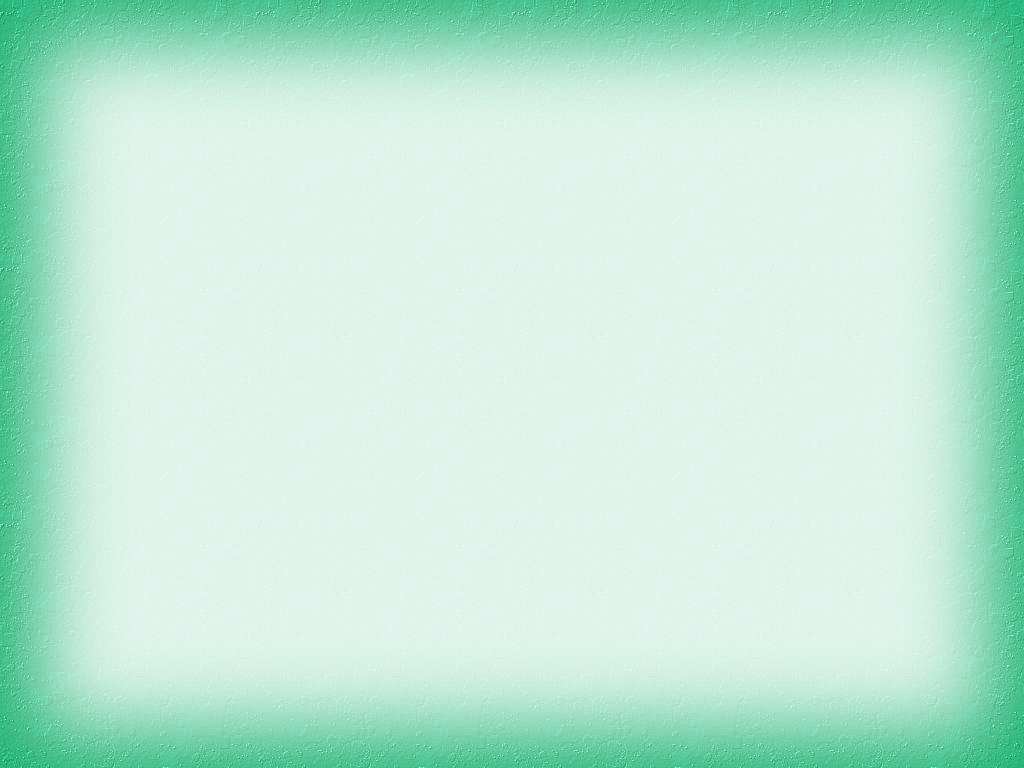 Одуванчик линейнолистный
Tarahacum Lineare Worosch. Et Schaqa
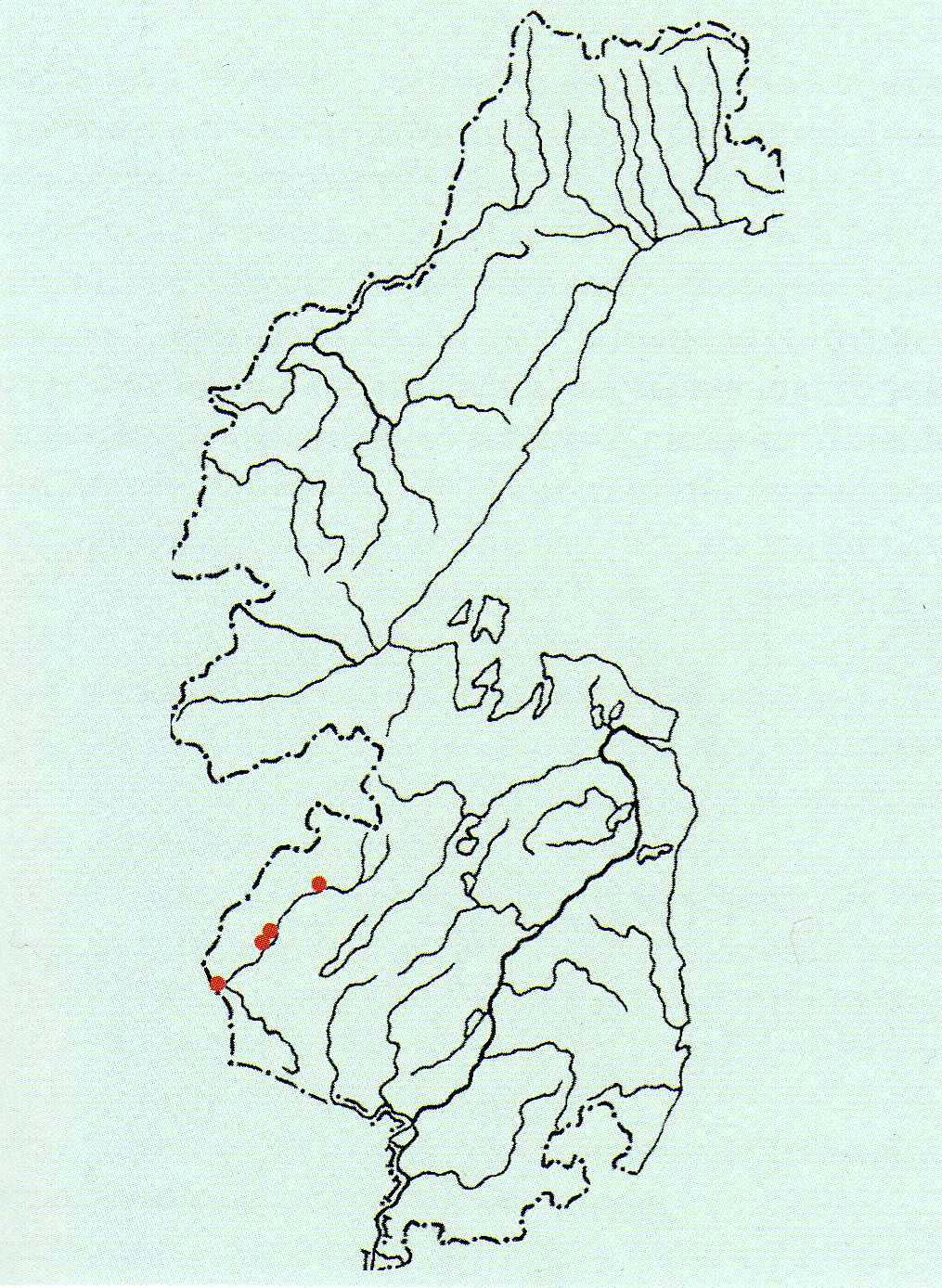 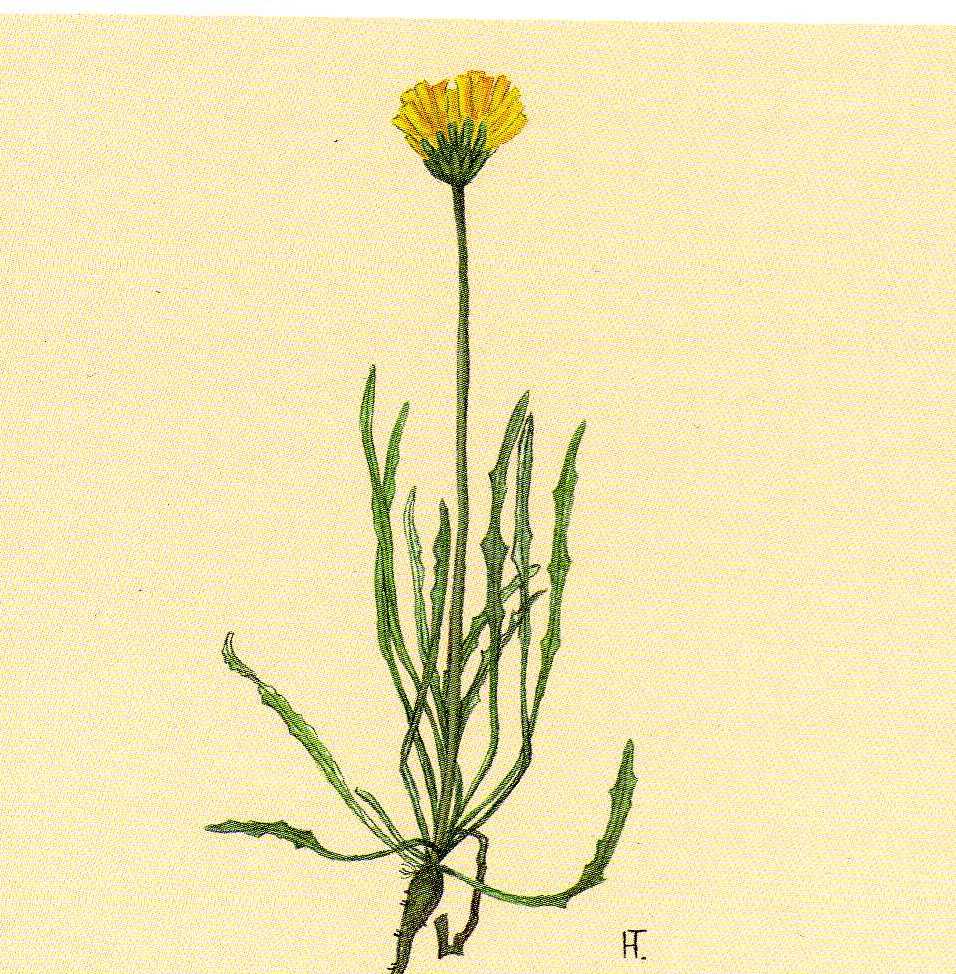 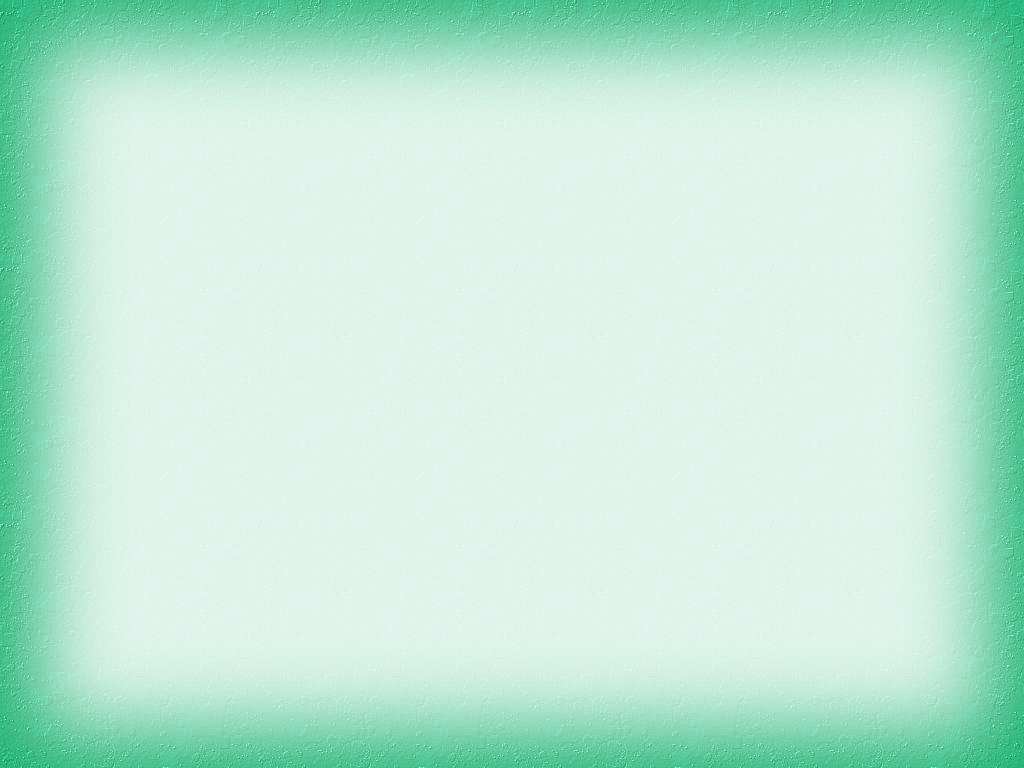 ОДУВАНЧИК БАДЖАЛЬСКИЙ
                       Taraxacum badzhalenseWorosch. Et Schlothq.
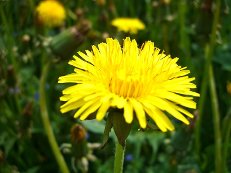 Узкий эндем Баджальского хребта.
2.Краткое описание:  Многолетнее растение с прикорневой розеткой листьев и белым млечным соком. Стрелки 6-7 см высотой, под корзинкой с войлочком. Листья обратноланцетные, от цельных, неправильно- зубчатых до перисто-лопастных, с треугольными или треугольно-дельтовидными боковыми лопастями и небольшой конечной лопастью .
3.Пока известен в одном пункте классического местонахождения на Баджальском хребте(Верхнебуреинский, Солнечный районы).
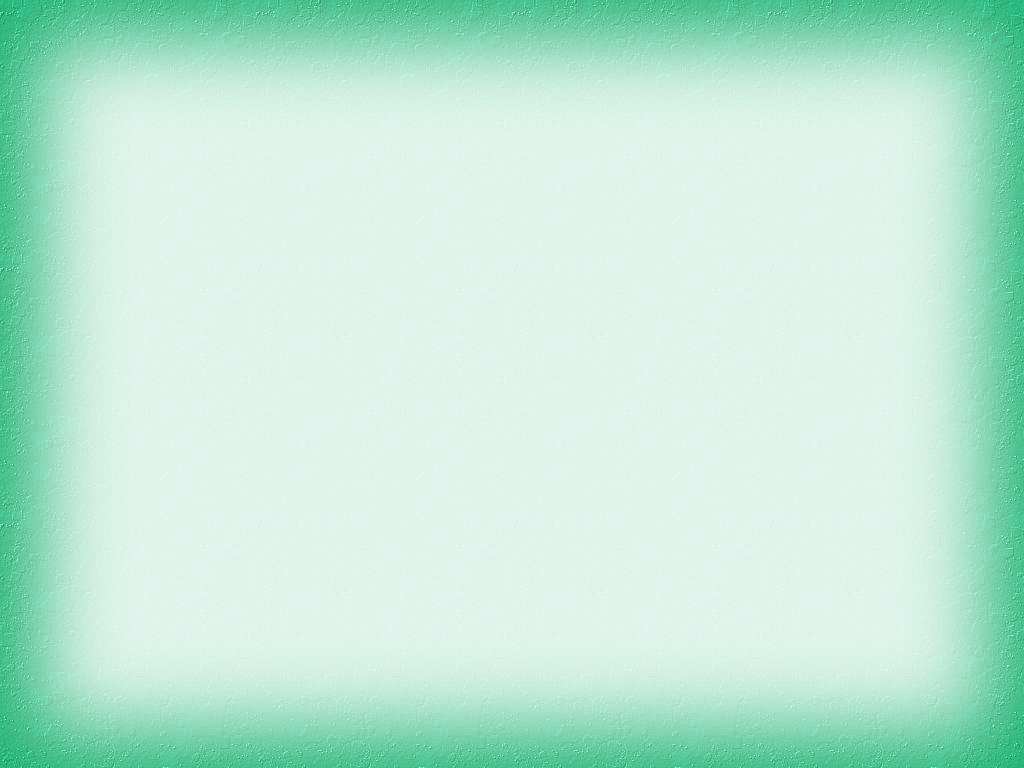 Одуванчик аптечный (лекарственный)
                      Tarahacum officinale Web
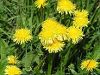 Многолетнее травянистое растение  с мясистым стержневым корнем. Цветет в мае-июне.
           Распространен в Приморье, Приамурье, на Камчатке, Сахалине , Курильских островах и Командорских островах.
           Кроме одуванчика аптечного, на Дальнем Востоке  зарегистрировано более 50 видов одуванчиков.
В  медицине корни одуванчика в виде отвара, порошка используют как горечь для возбуждения аппетита и улучшения  пищеварения.
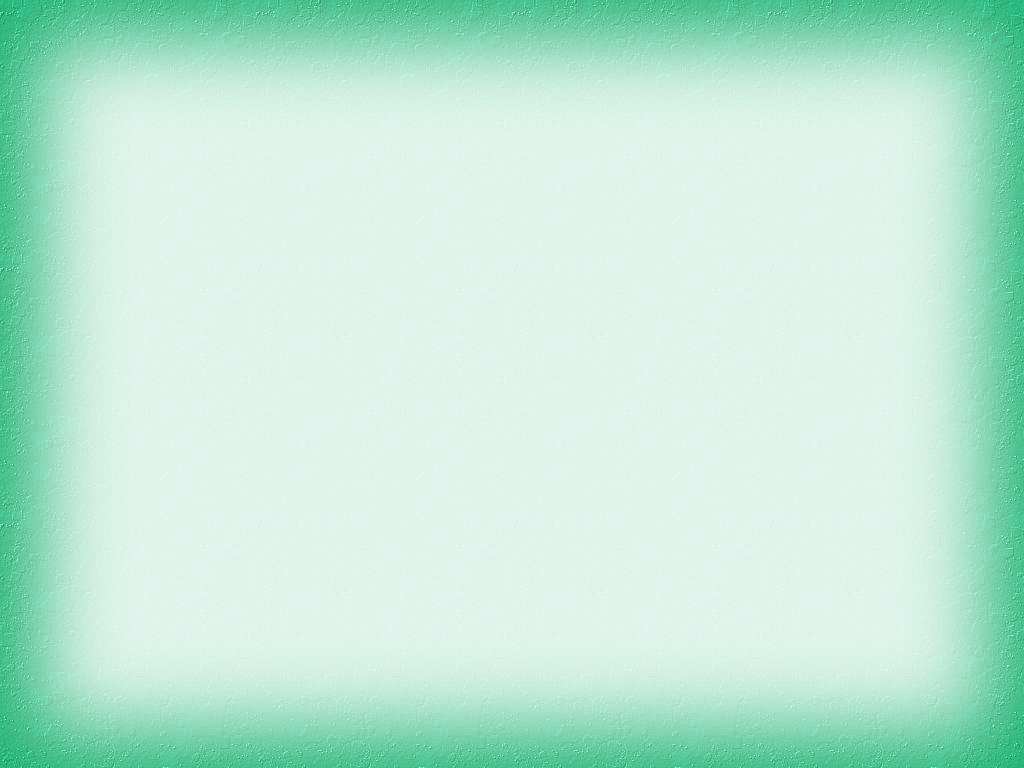 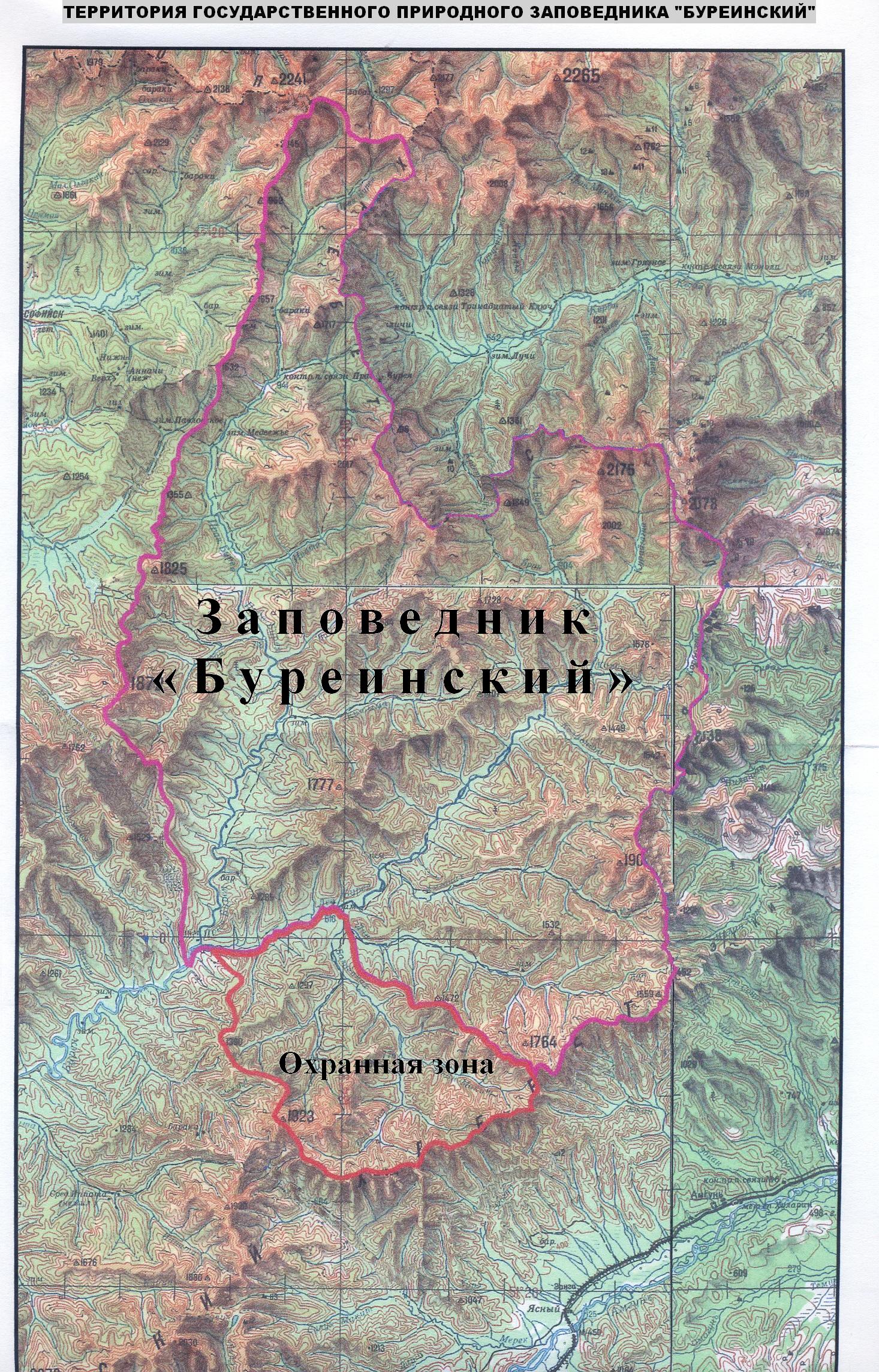 Целью его создания явилось сохранение в нетронутом виде уникального участка восточносибирской тайги охотского типа.  Уникальность этого красивейшего уголка  природы Дальнего Востока  России заключается в том, что он  не затронут хозяйственной деятельностью человека. Его естественные ландшафты, животный и растительный мир   сохранились в первозданном виде. Их  охрана  и изучение являются важнейшими функциями заповедника .
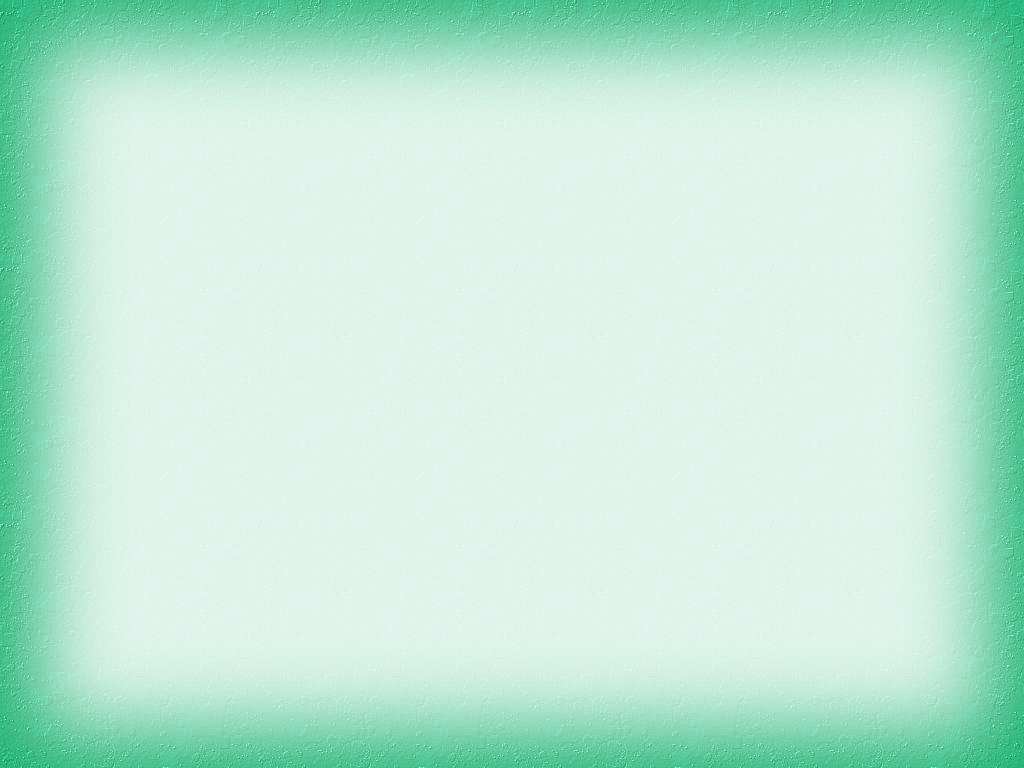 История создания.
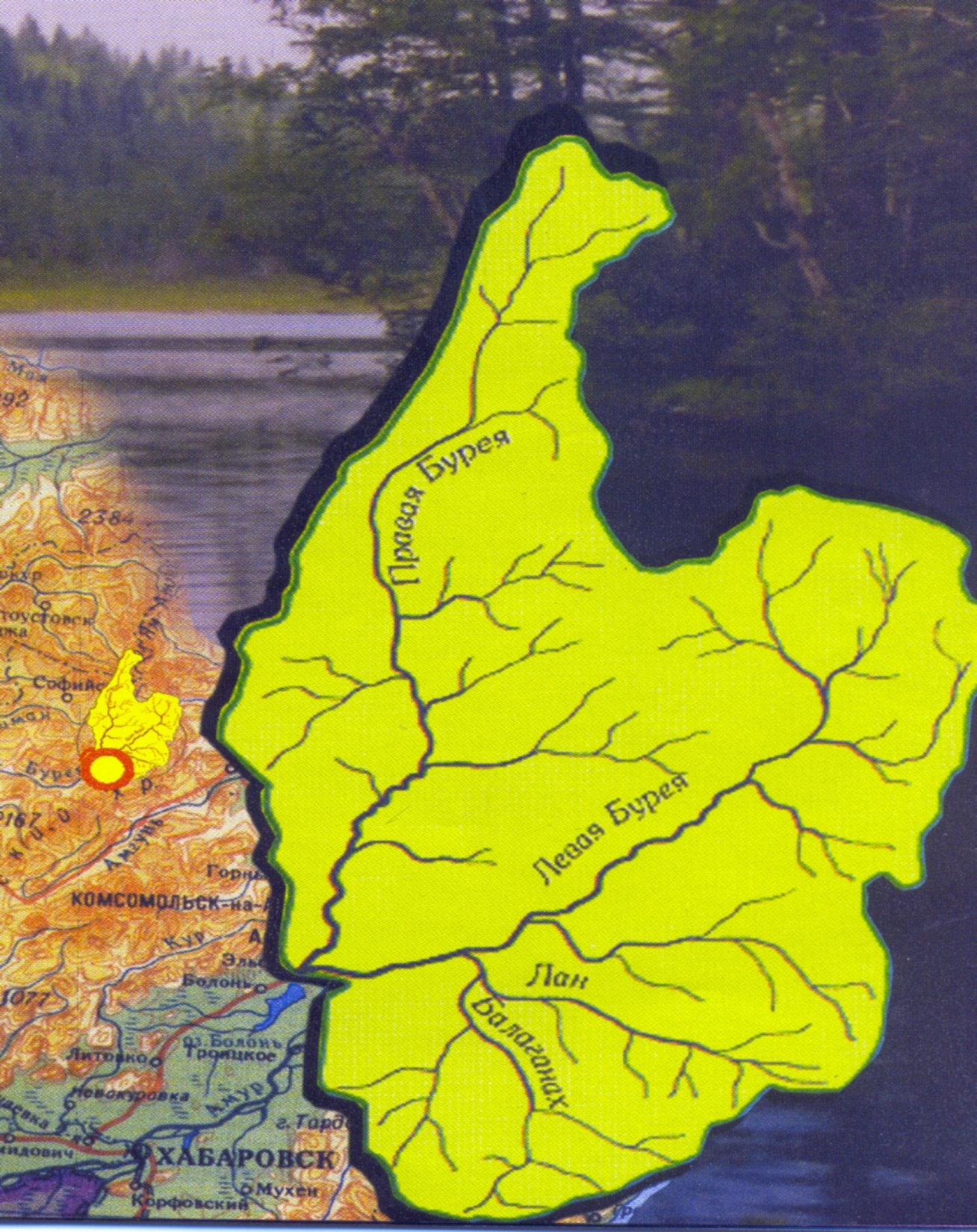 12 августа 1987г. 
был организован государственный природный заповедник «Буреинский», расположенный  в  северной  части  Верхнебуреинского  района Хабаровского края .Протяженность заповедника 
в меридиональном направлении составляет 
108 км, в широтном превышает 66 км. Площадь заповедника 358,4 тыс. га.
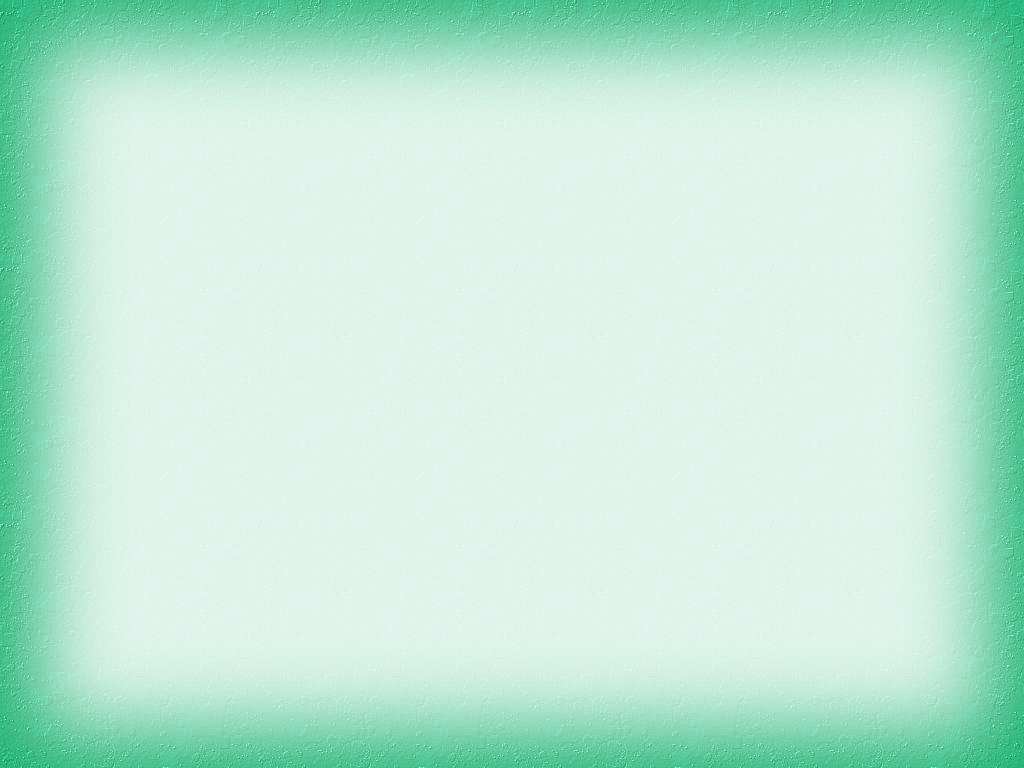 Фотогалерея
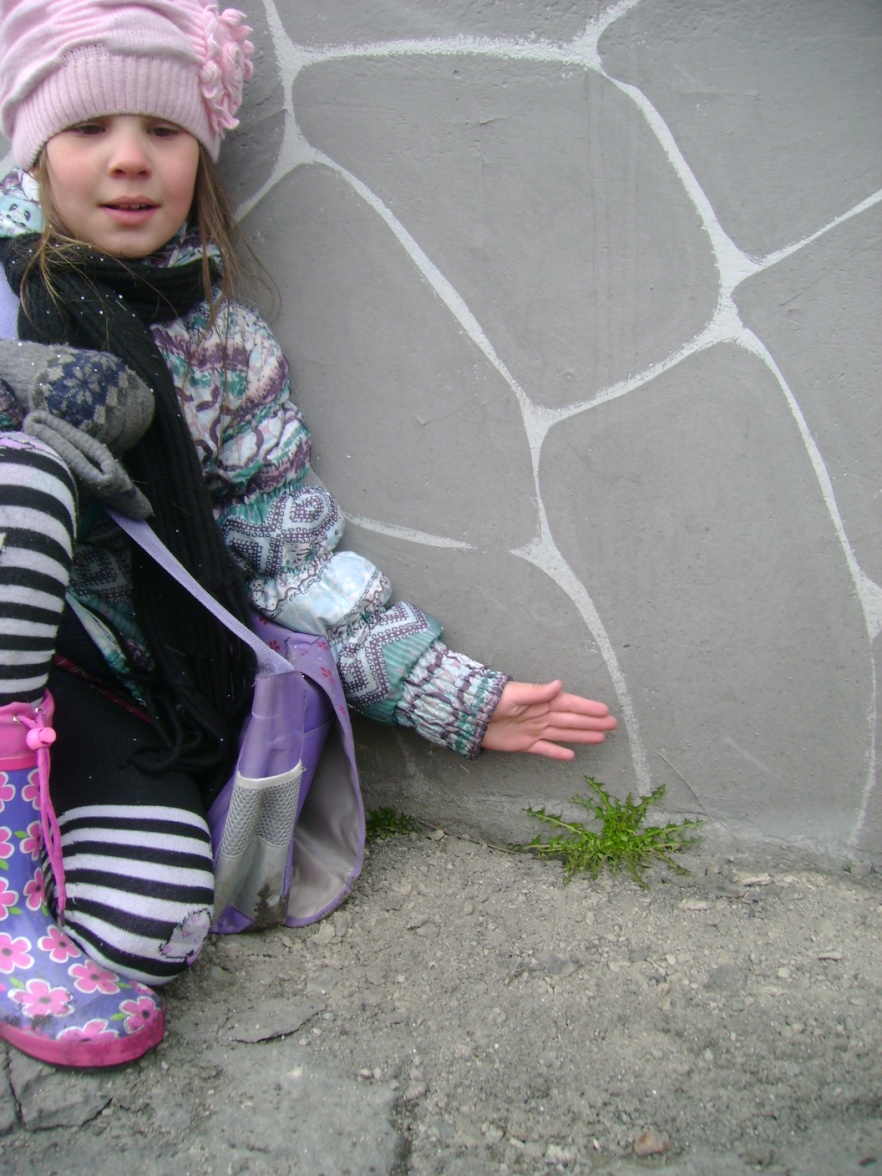 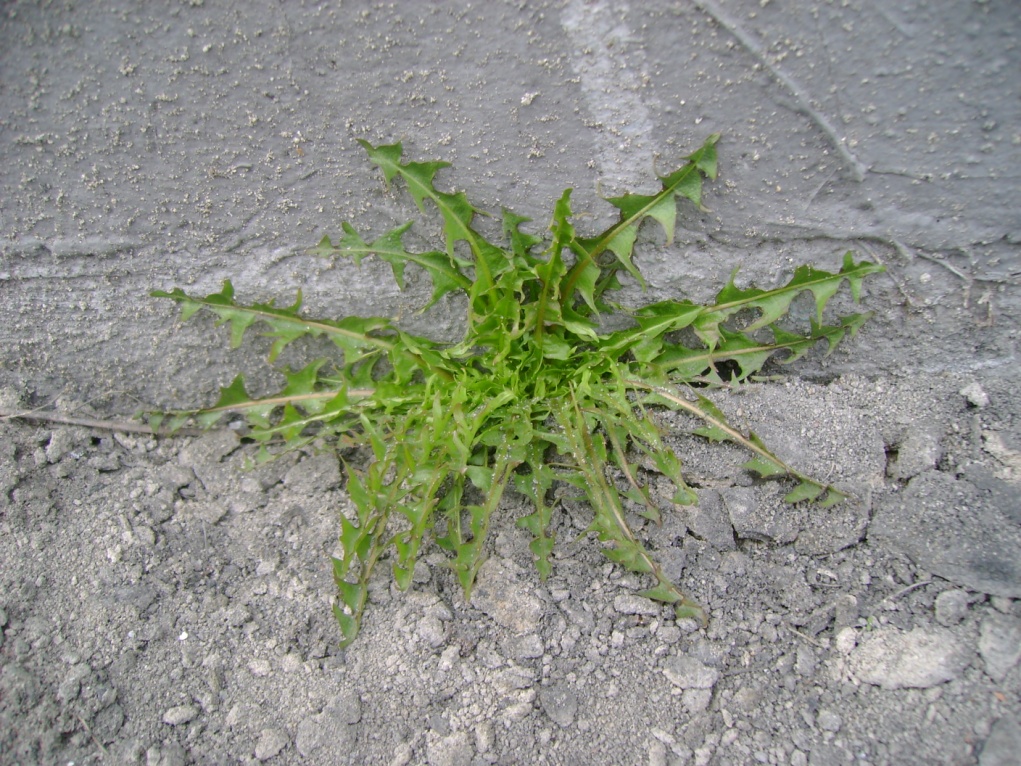 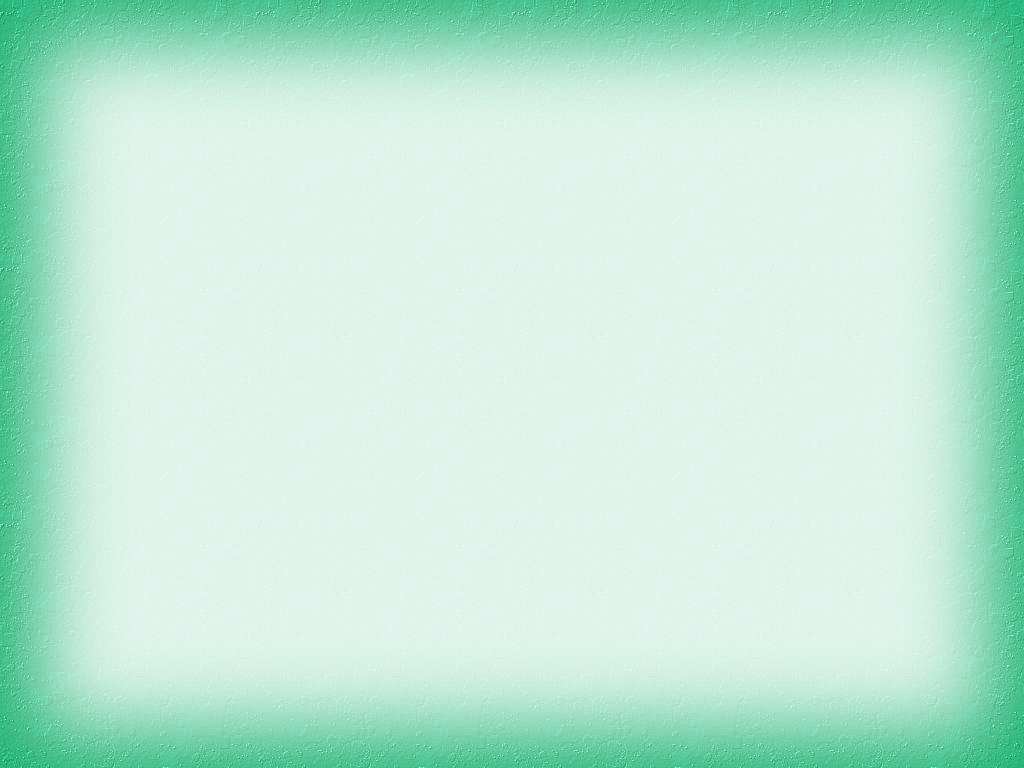 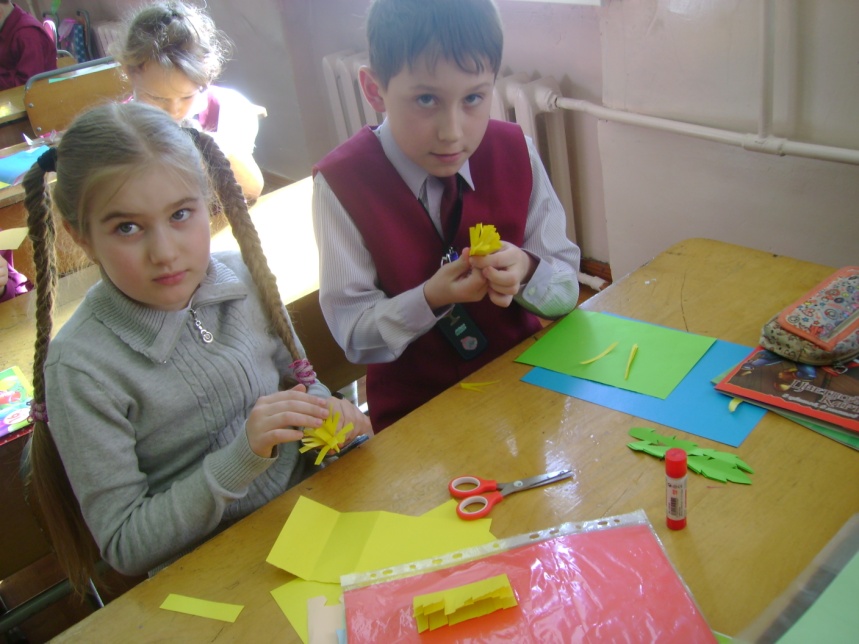 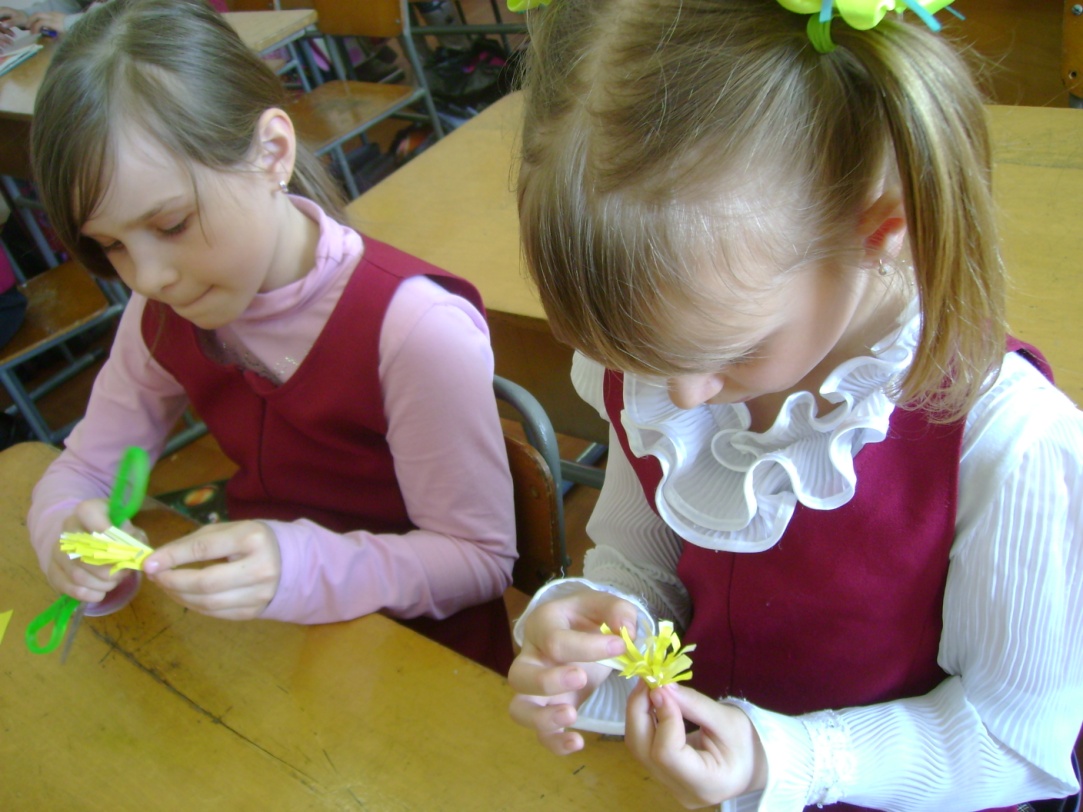 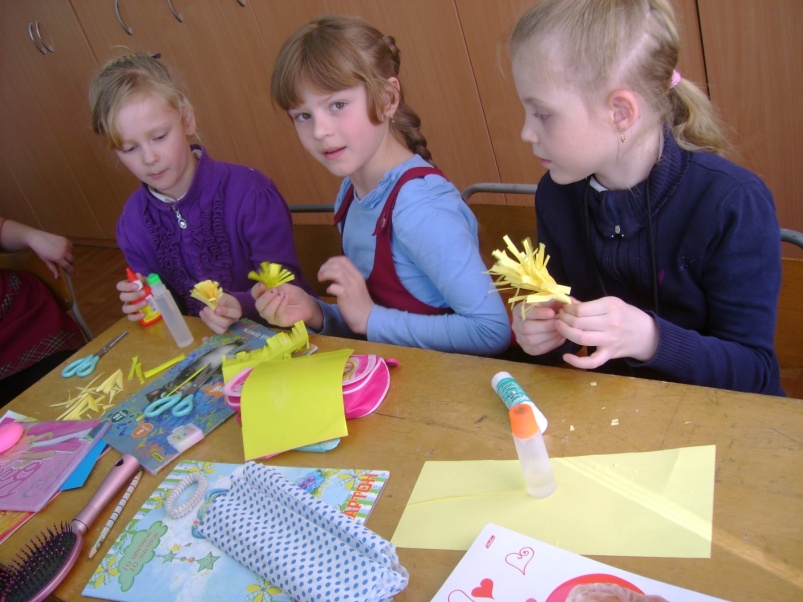 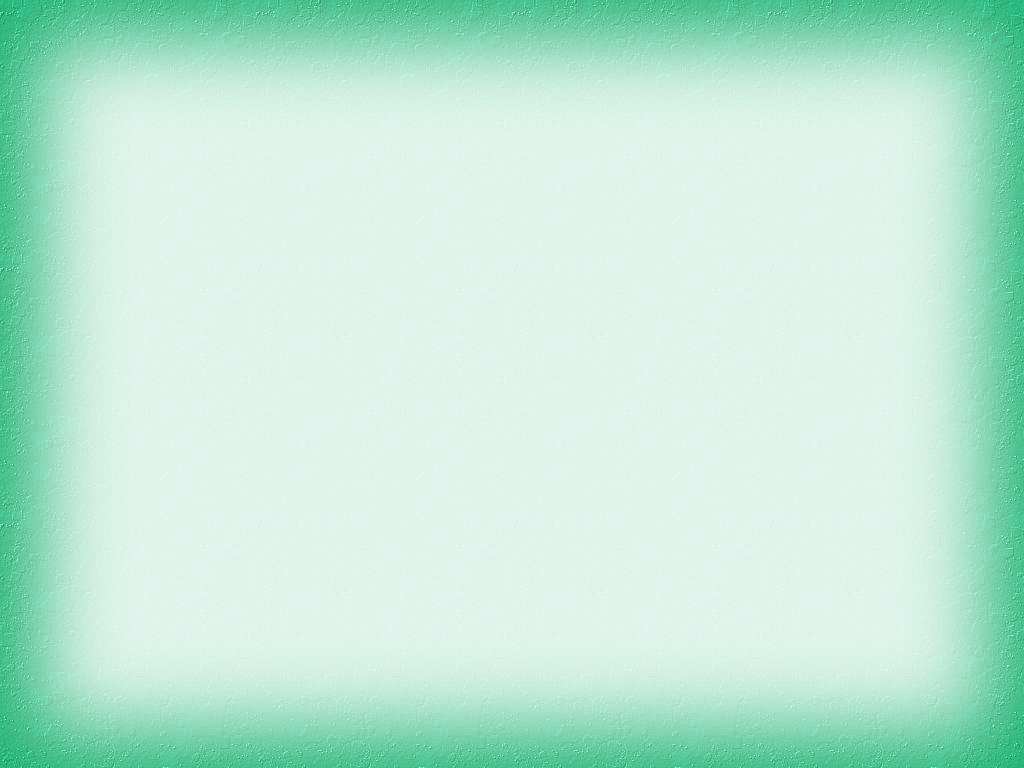 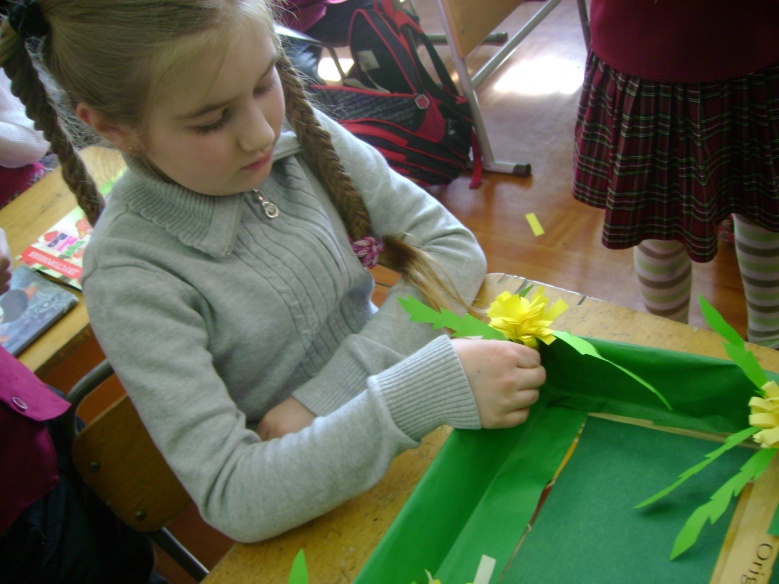 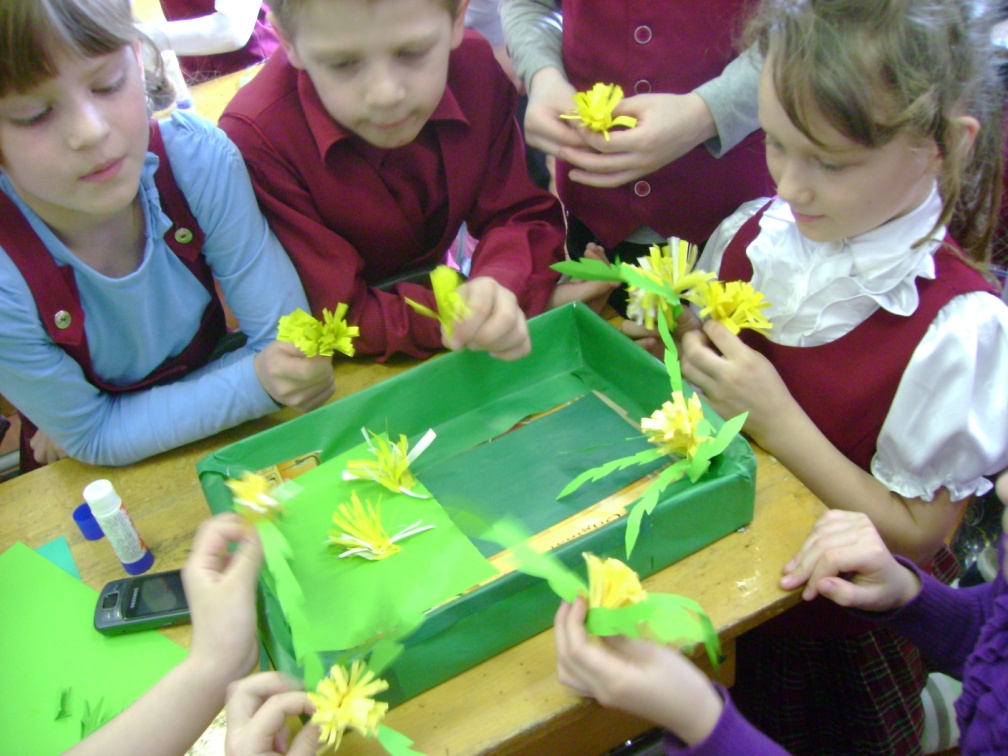 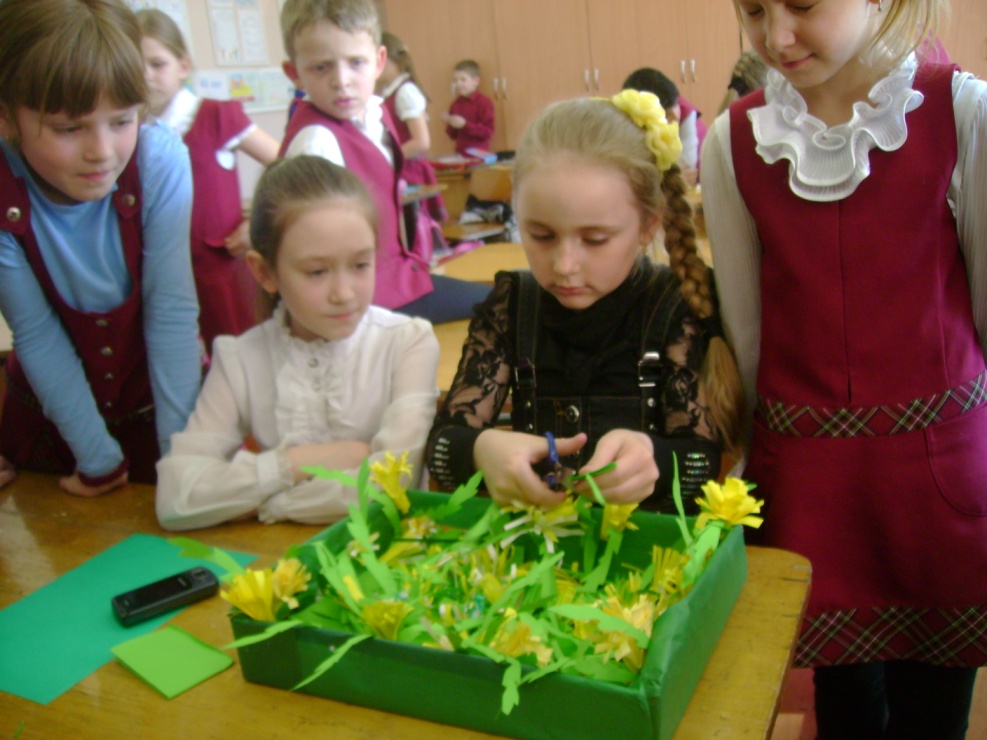 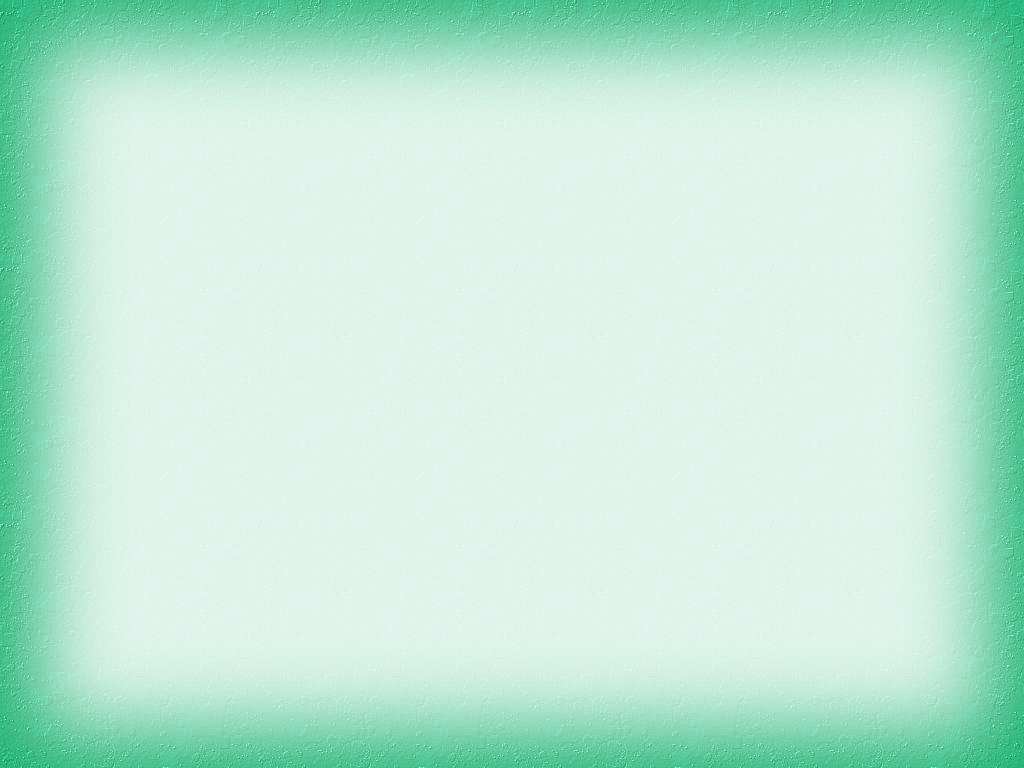 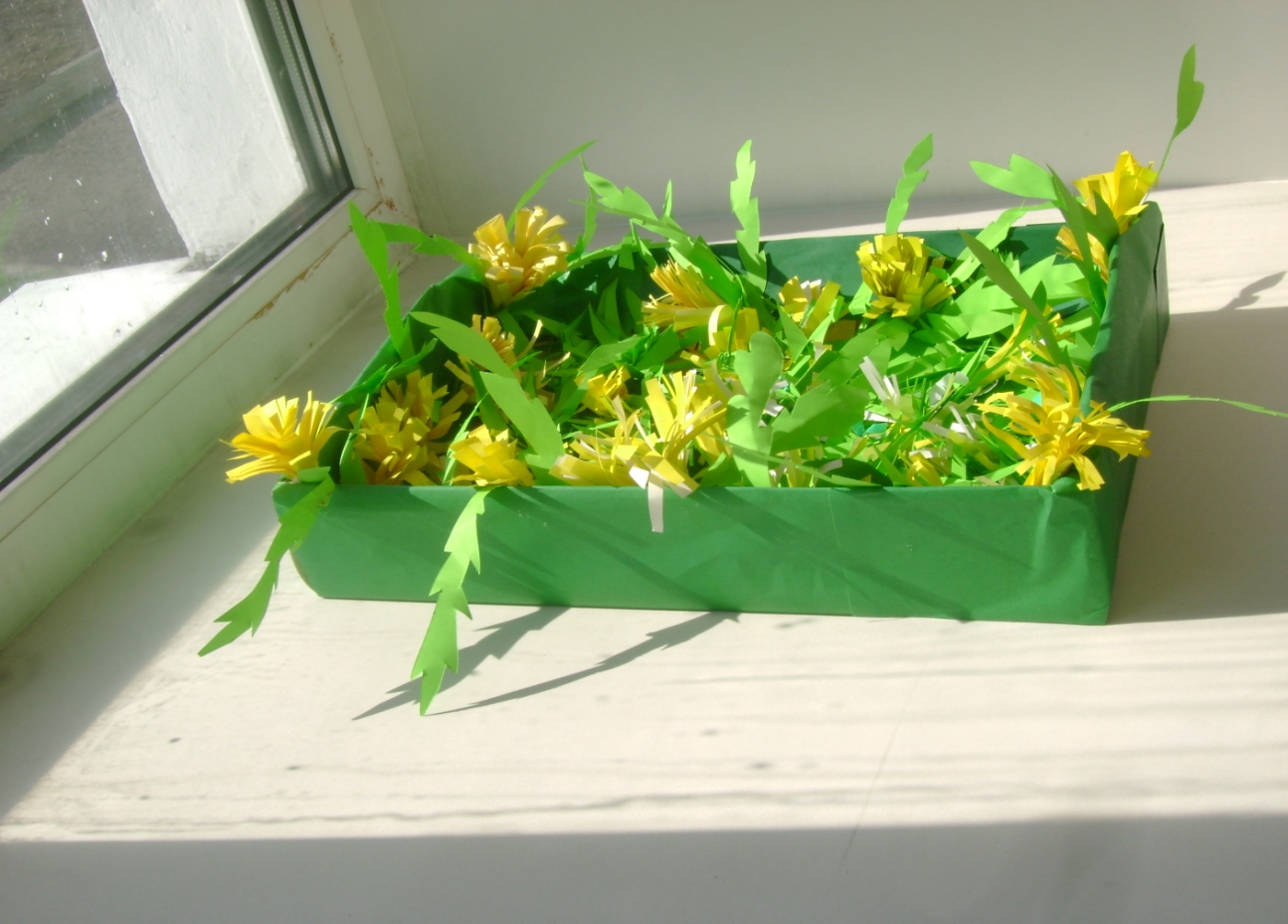 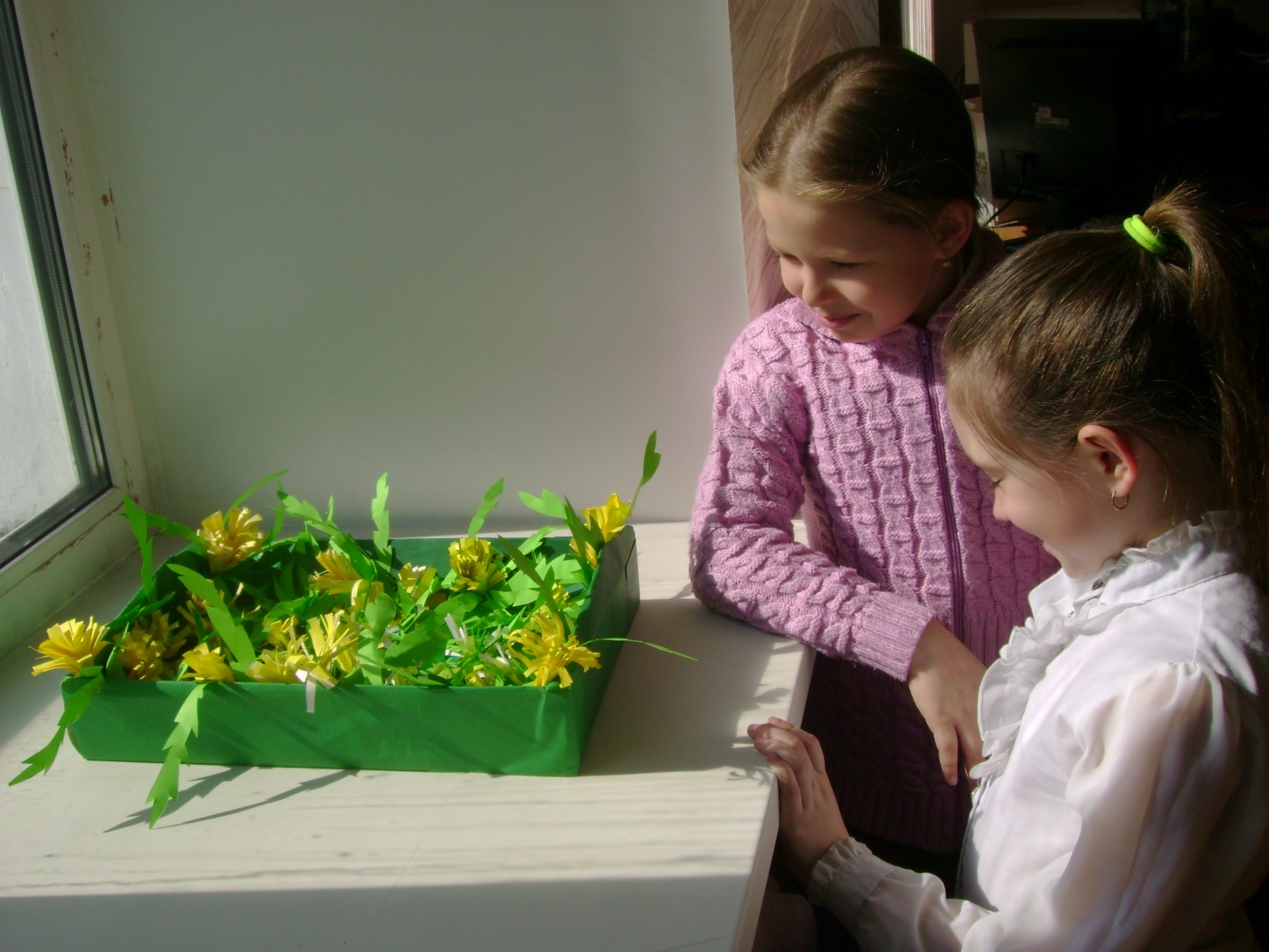 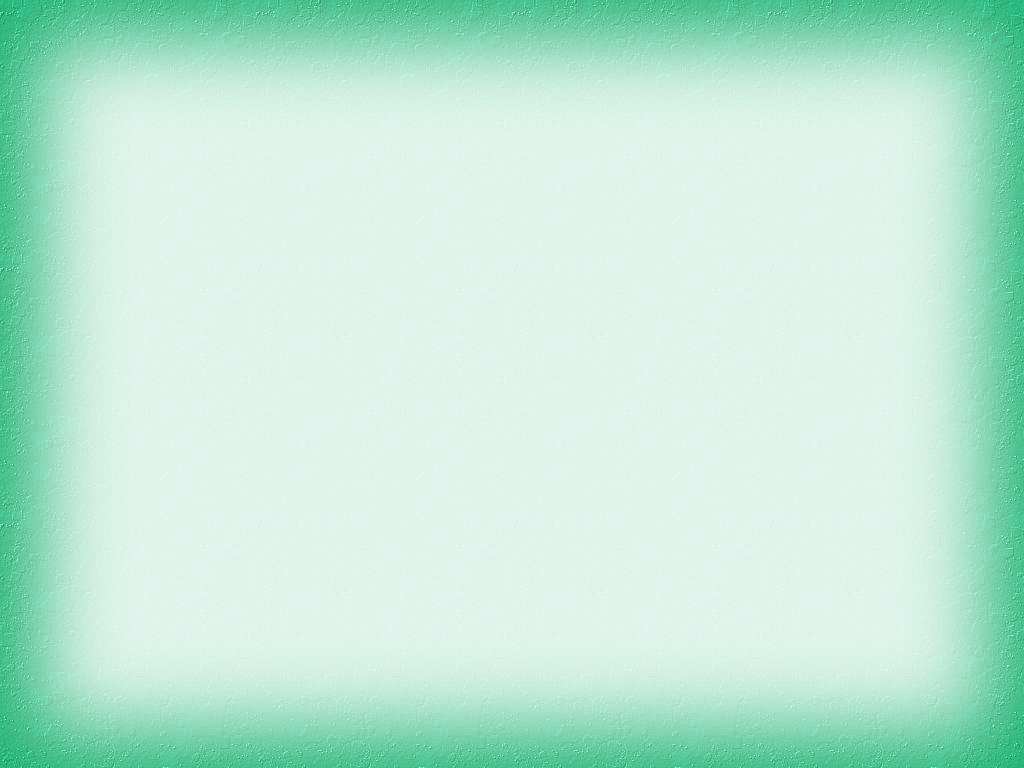 Список литературы:
Красная Книга Хабаровского края:
Источники информации: Ворошилов, Шлот, Гаур, 1986год
Источники  информации: Баркалов и др., 1992 год, Составитель- Баркалов В.Ю.
Цвелев, 1992г, Шлот, Гаур, 1985г.
Старченко и др. 2005 г.
Ворошилов, Шага,1968г, Составитель: Ермошкин А.В.